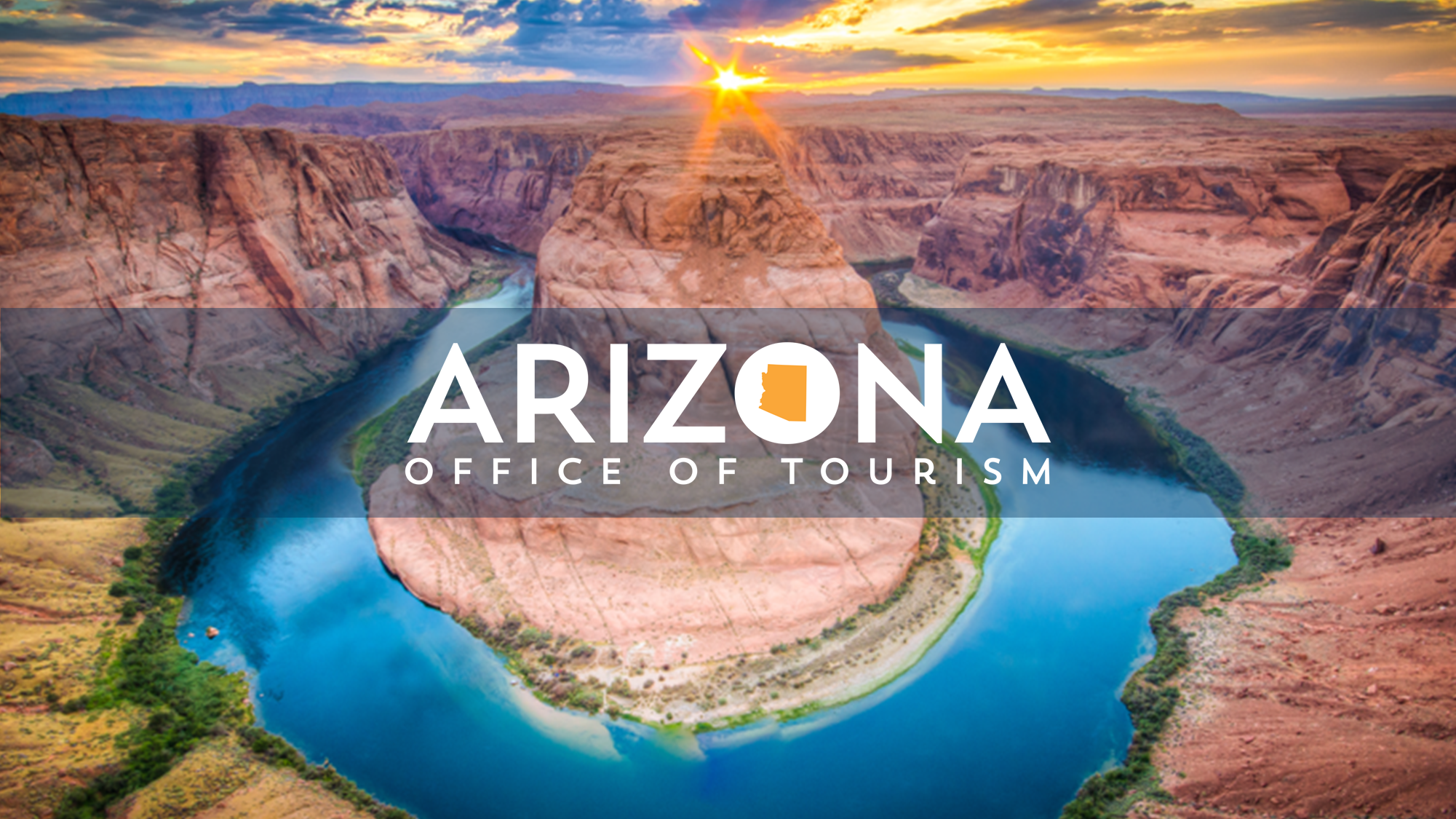 United Kingdom & Ireland
Visitation Numbers: 27,900

Spending: $24.8 Million
Integrated Marketing
Integrated Marketing: An Overview
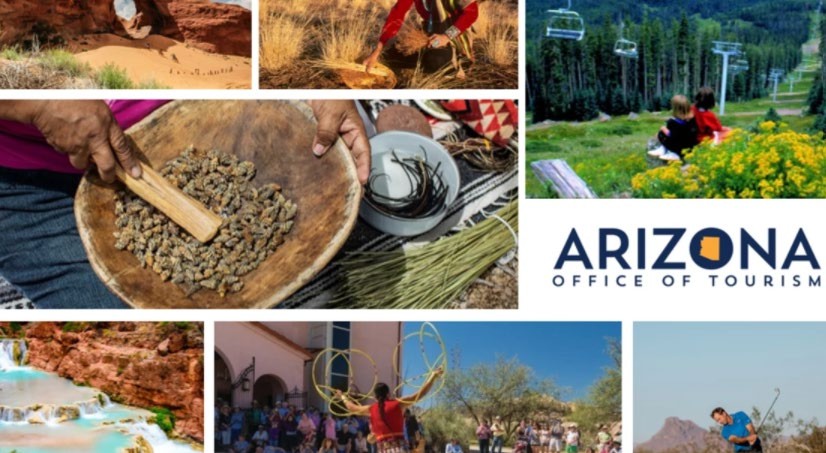 Trade Engagement

Online Training Programme
Tour Operator Trainings
Newsletters

Events
Travel Bulletin Luxury Holidays Showcase
Sunrise Yoga Event

Consumer Promotions
Travel Counsellors Partnership
Online Training Programme
Arizona from A-Z. The  highly visual, bespoke programme was designed to highlight AOT’s key features and lesser known regions of the state. The programme also  features partners including Mesa City, Tucson, Flagstaff and Dos Cabezas Winery. 

We have created 155 Arizona Expert Ambassadors who are not more confident and motivated to selling Arizona, and this number is increasing by the day.
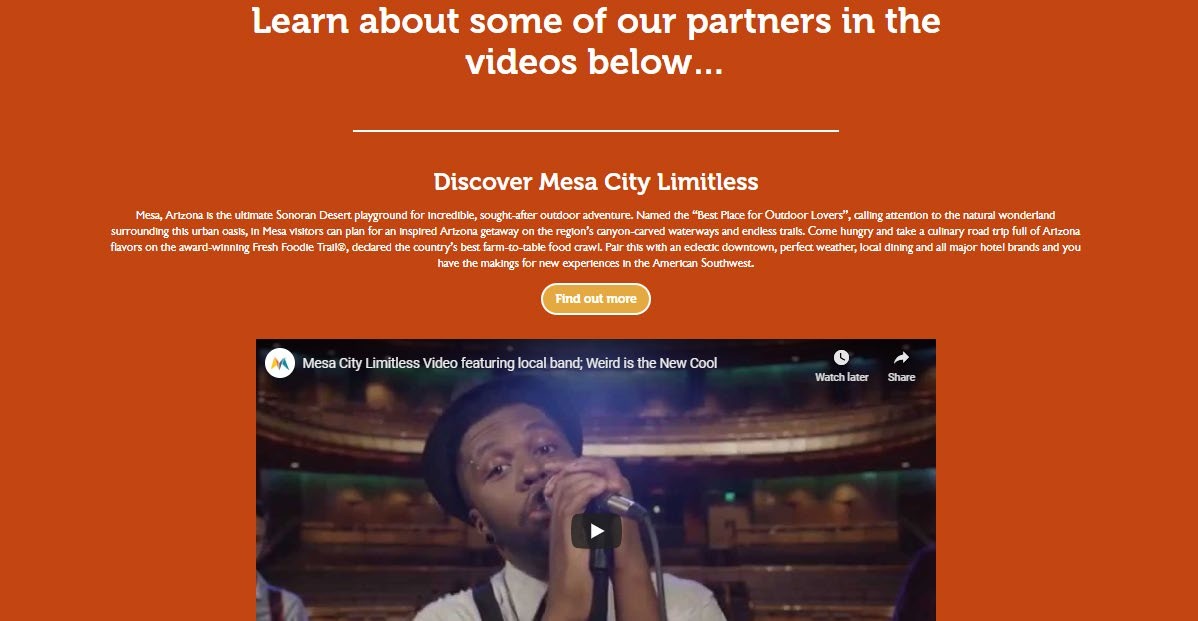 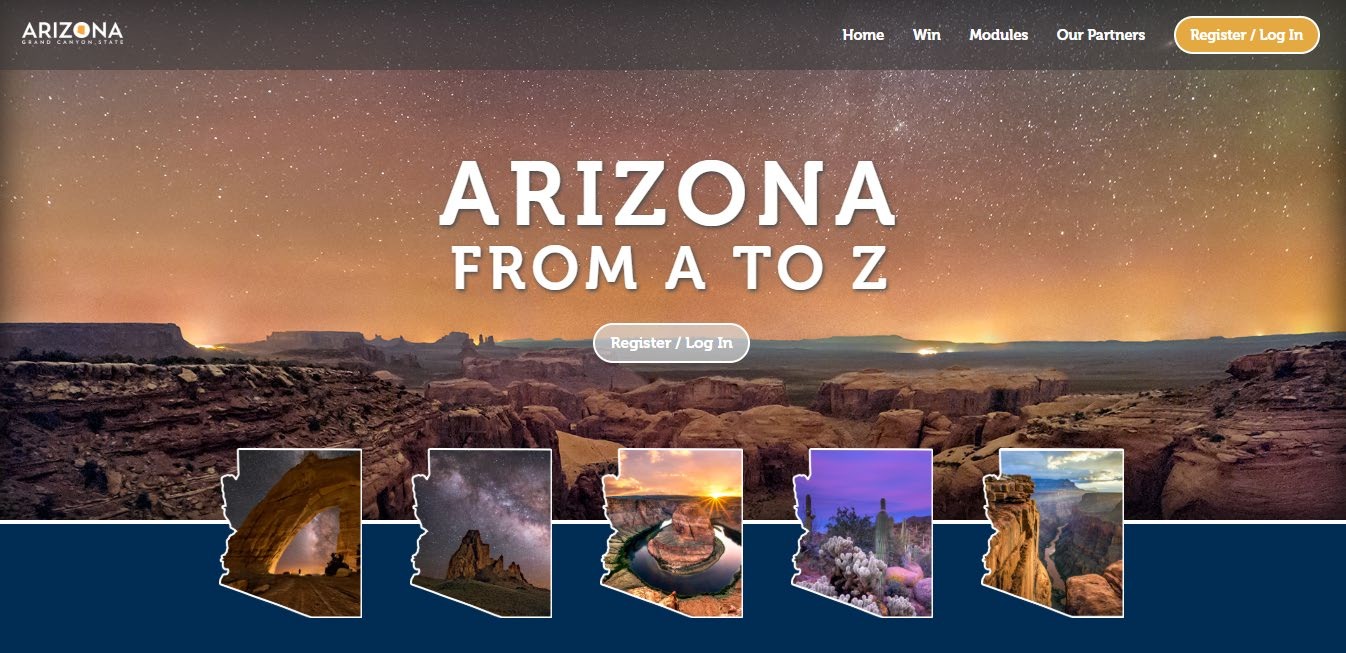 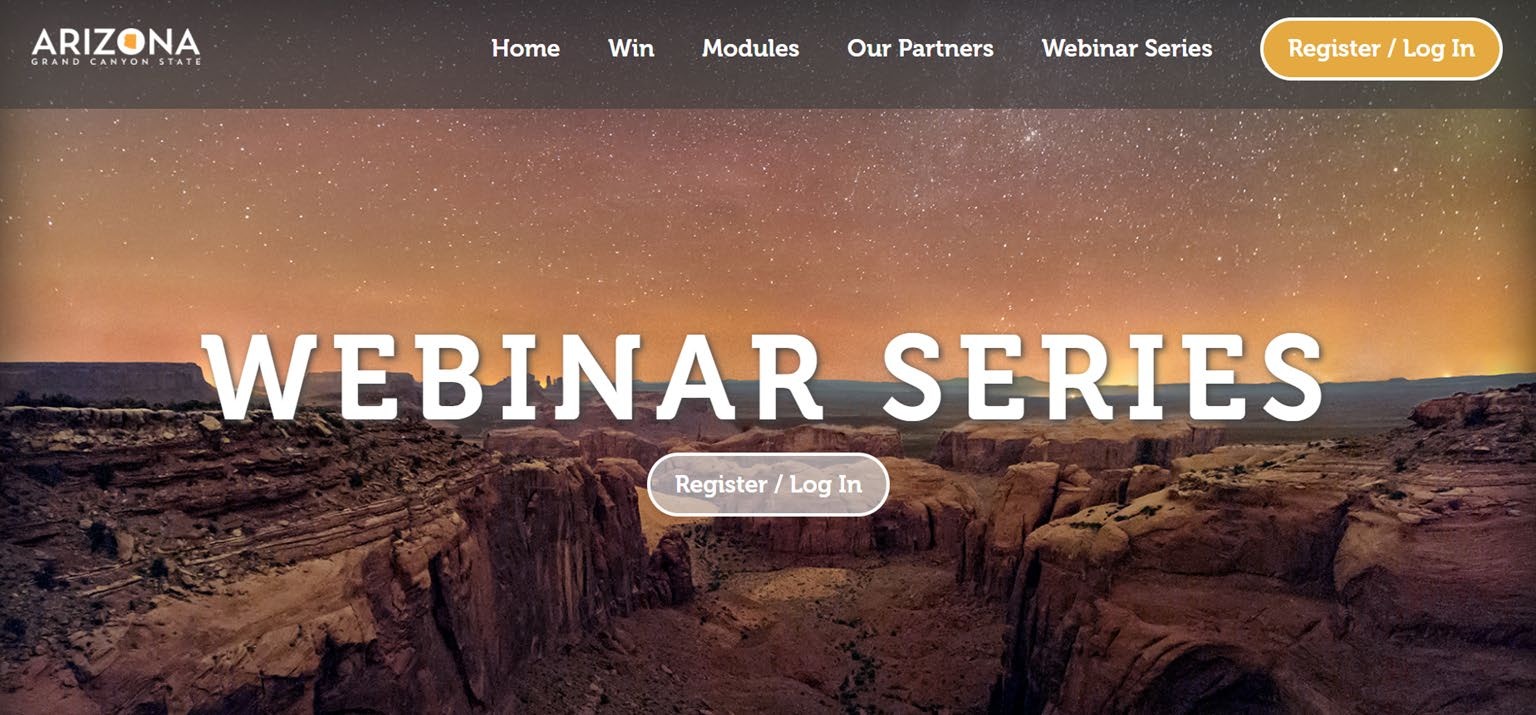 Tour Operator Trainings
Hills Balfour also conducted trainings with individual Tour Operators (TO) throughout the year and also hosted AOT  run webinars open to agents from all companies. Please see information below on key trainings;
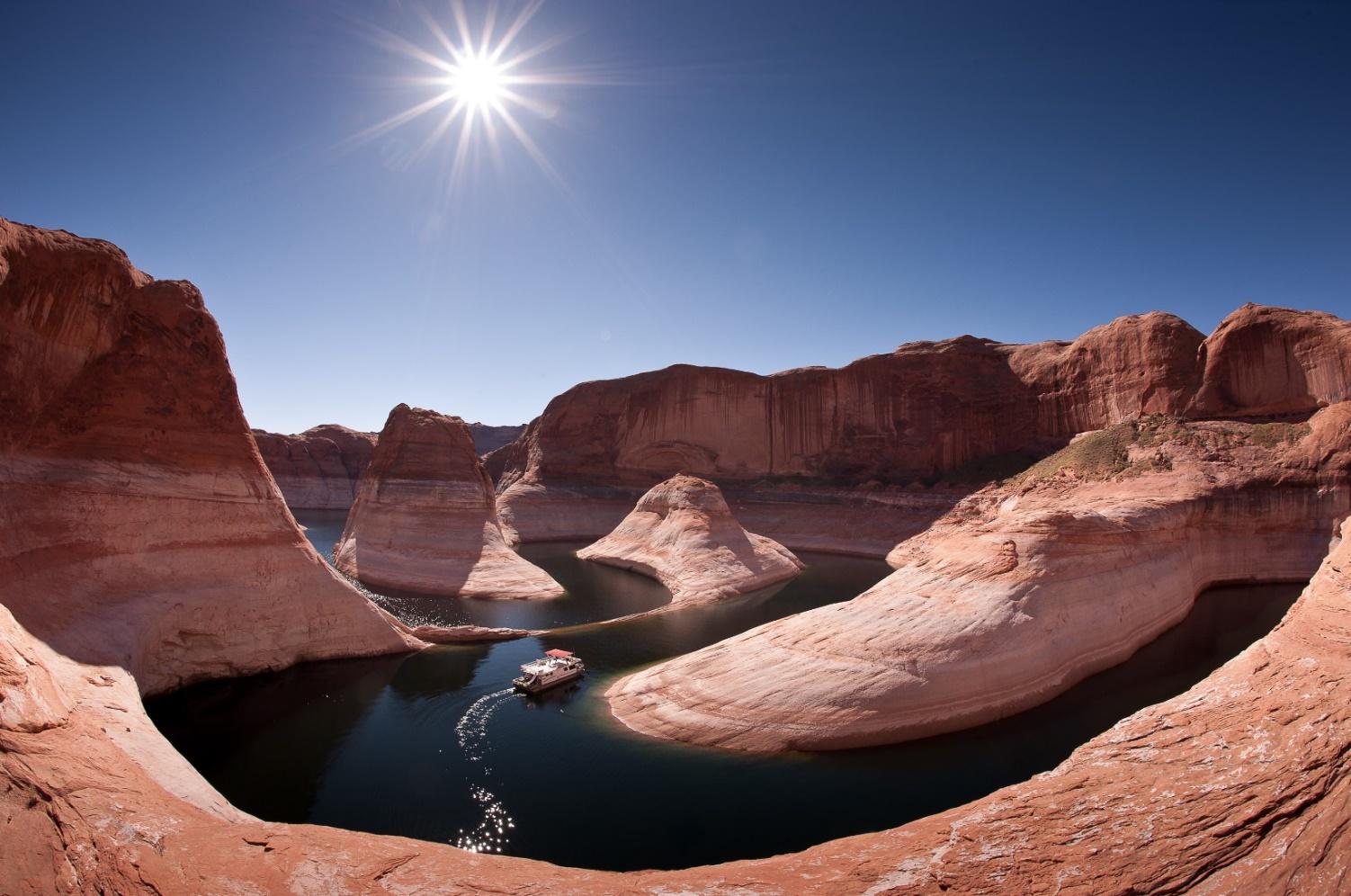 Travel Bulletin Luxury Holidays Showcase – 50 attendees
Hills Balfour partnered with Travel Bulletin, a key UK TO, to provide training for agents. Hills Balfour provided training  across the luxury offerings in Arizona.

ITC Travel Group – 7 attendees
Hills Balfour partnered with ITC Travel Group  to provide training on Arizona to their agents.

Sunrise Yoga Event - 11 attendees
Hills Balfour provided a luxury yoga event with yoga and training at the Sky Gardens
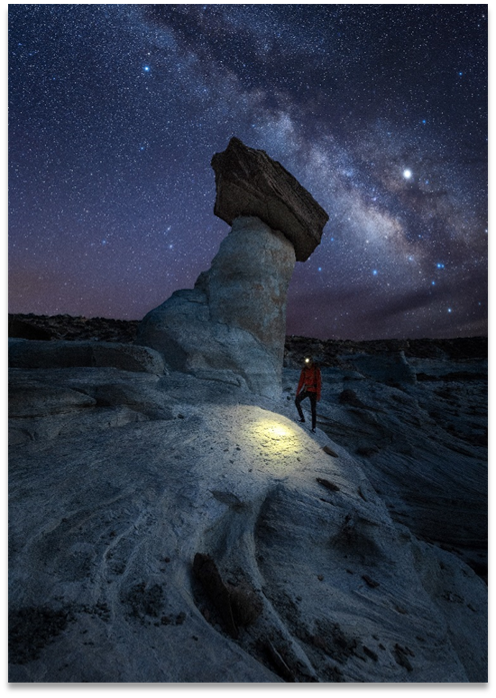 Trade Newsletters
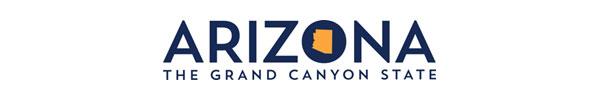 From July 2021, Hills Balfour continued to draft and distribute trade  newsletters. These newsletters have featured different themes,  mentioned below, and are distributed to a database of 35,000 trade  agents:

Craft Beer
Arizona’s Western Ways
Ghost Towns
Holidays
Sustainability
Arizona Gems
Birding and Gardening Tours
Wineries
National Parks
Accessibility
Hikes (Unique)
22 Summer Road Trip
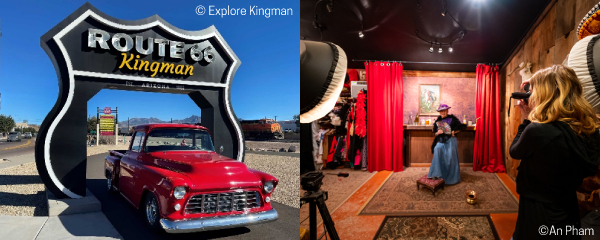 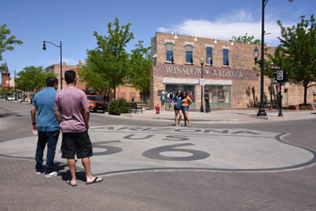 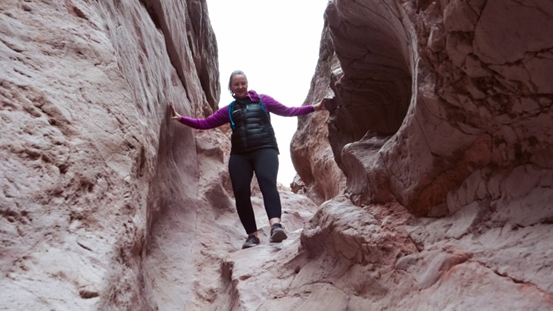 Consumer Promotions
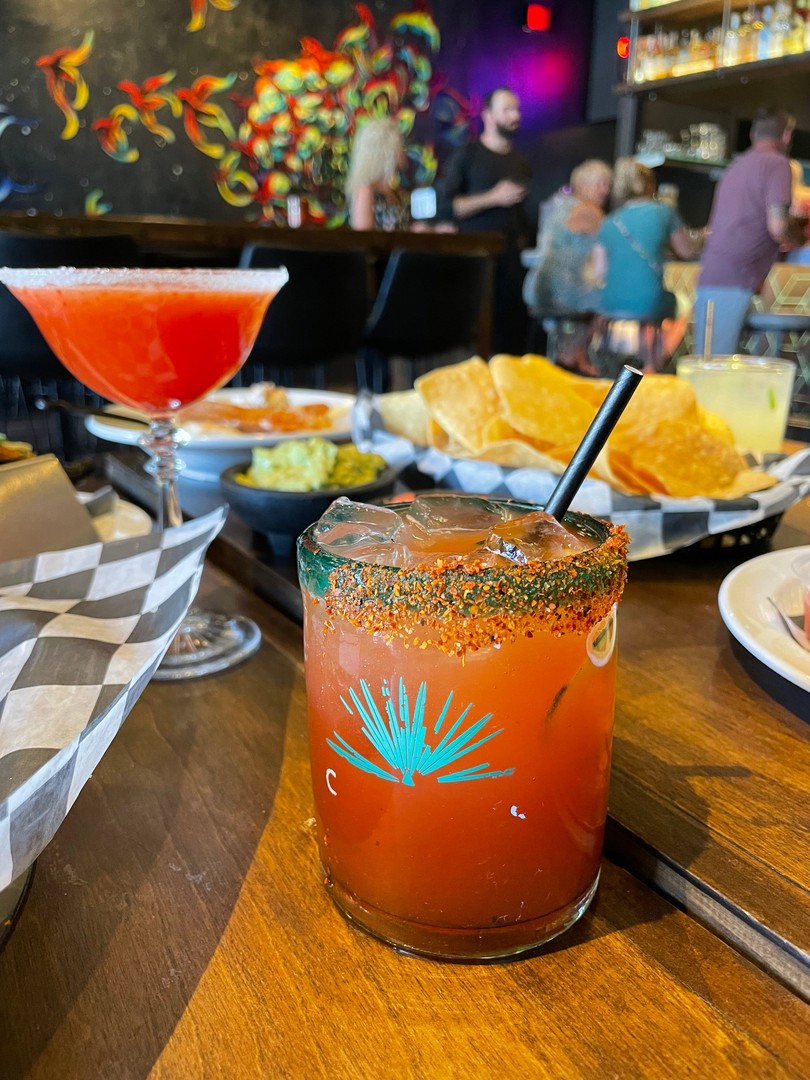 Hills Balfour secured Joint Marketing Collaboration with Travel Counsellors. Travel Counsellors has a custom-built studio which is truly unique. Their TCTV streams live daily shows to TCs in all six countries, allowing them to hear and see first-hand industry updates, news, offers and product launches. Arizona UK to attend live or pre-recorded to participate in a takeover a dedicated 30-40 minute Arizona show.

We helped to create a dedicated solus email which featured product news & updates, inspirational blog content, offers and imagery that was sent to their active database of 337,000 customers.

Arizona received a bespoke destination guide to promote and highlight destination USPs which includes key information such as best time to visit, must-do activities, suggested hotels, itineraries, and more.
Hills Balfour along with Arizona Office of Tourism and their partners recorded live training and content to be shared across Travel Counsellors far reaching platform.
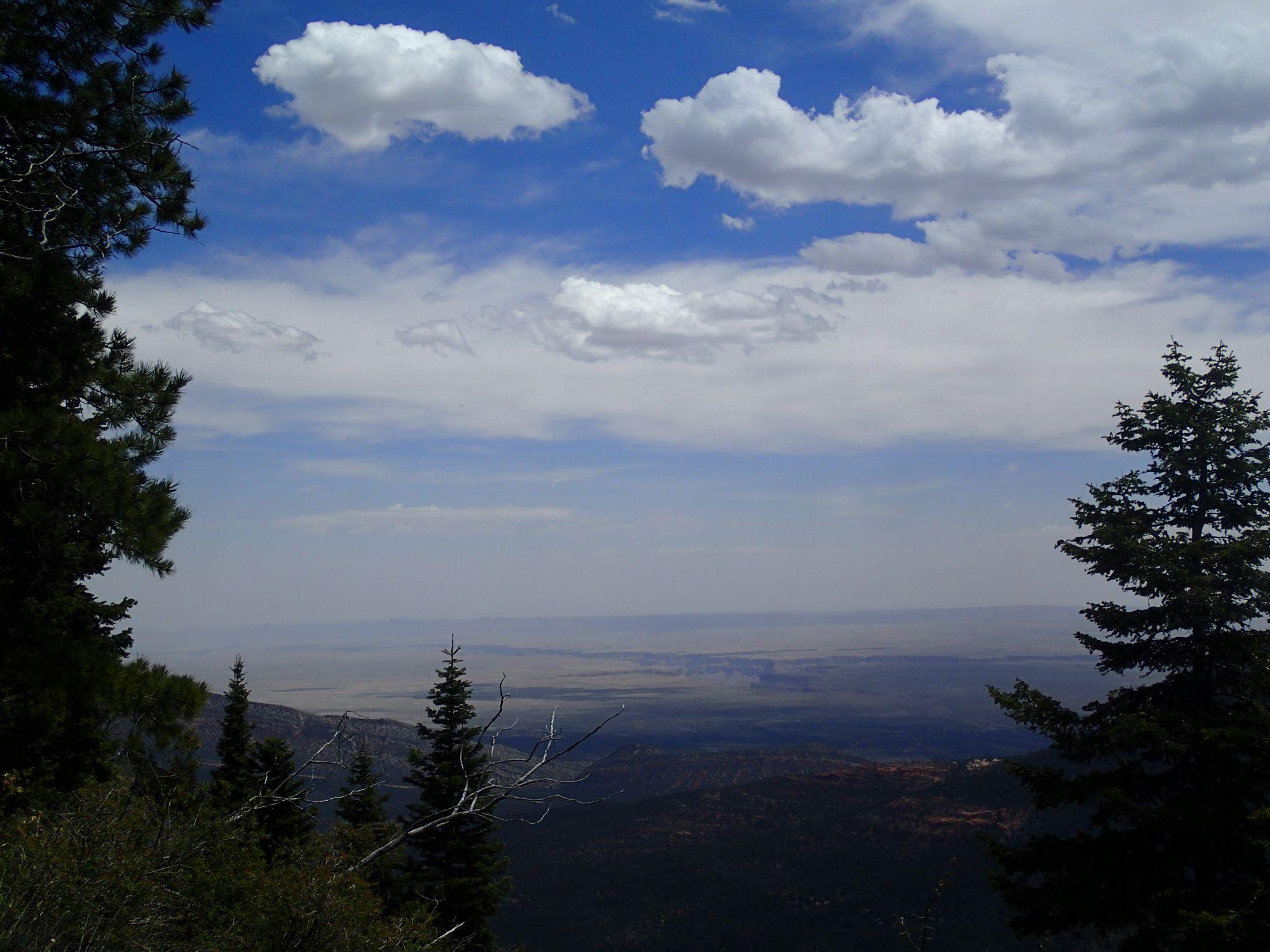 KPI Summary
Total: 355
PUBLIC RELATIONS
Public Relations - Overview (1 July 2021 - 1 July  2022)
Total number of media hosted: 6
Total coverage AVE:
  $ 3,570,769
Total number of pieces:
         88
Total circulation:
2,318,744,104
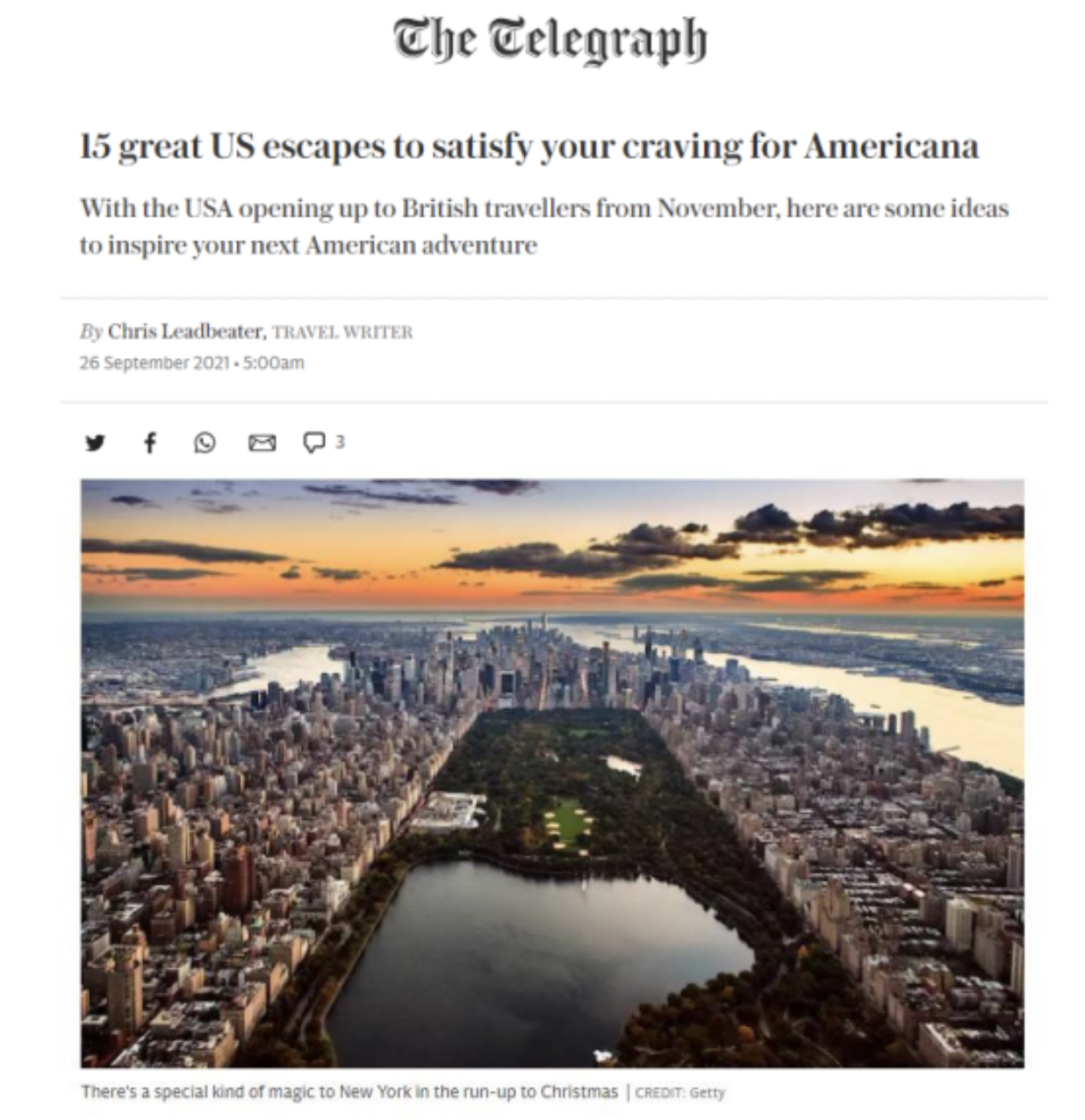 Coverage Highlights
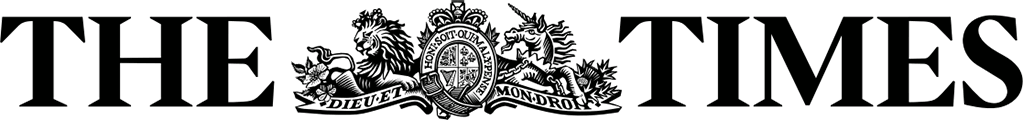 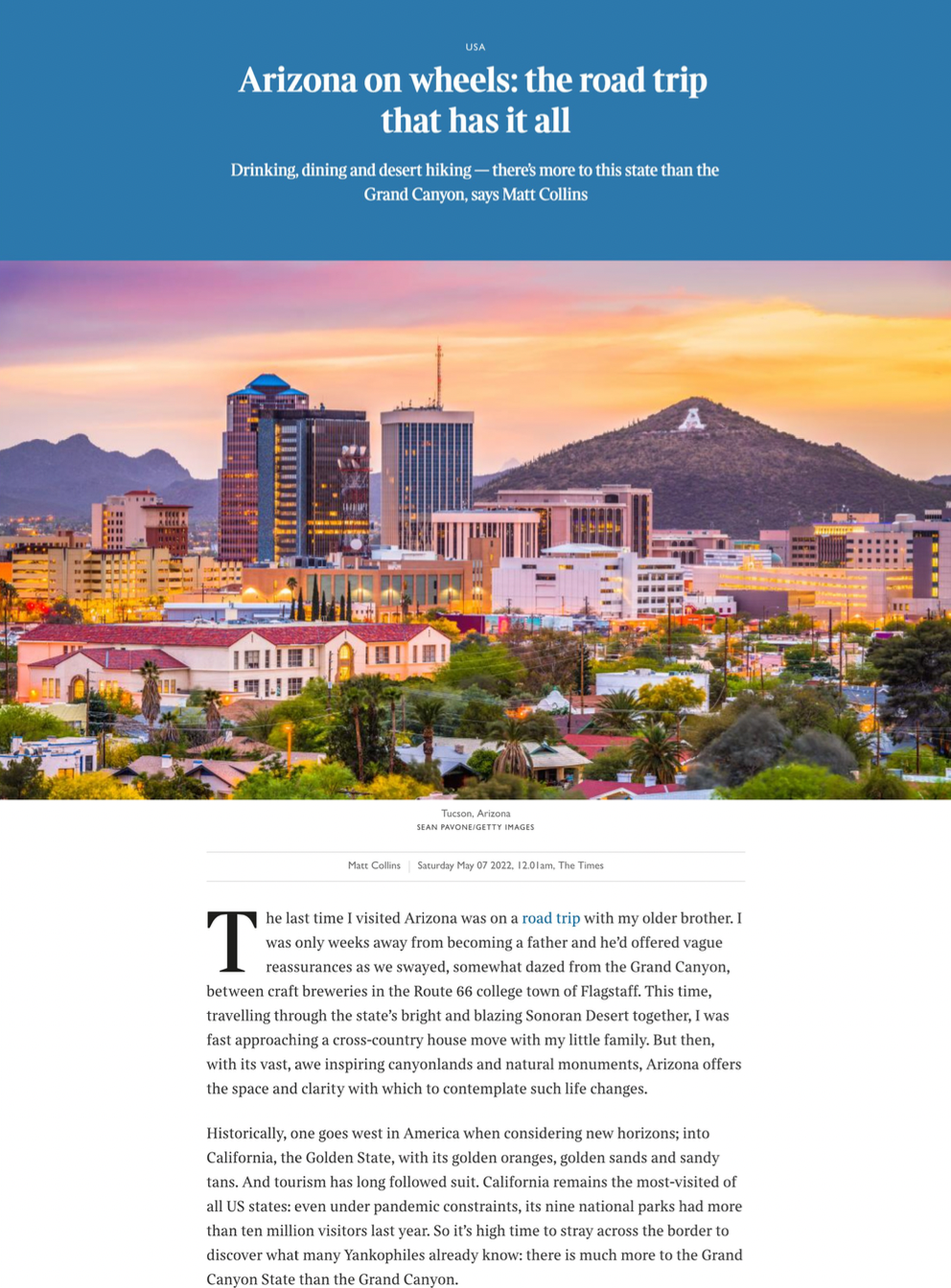 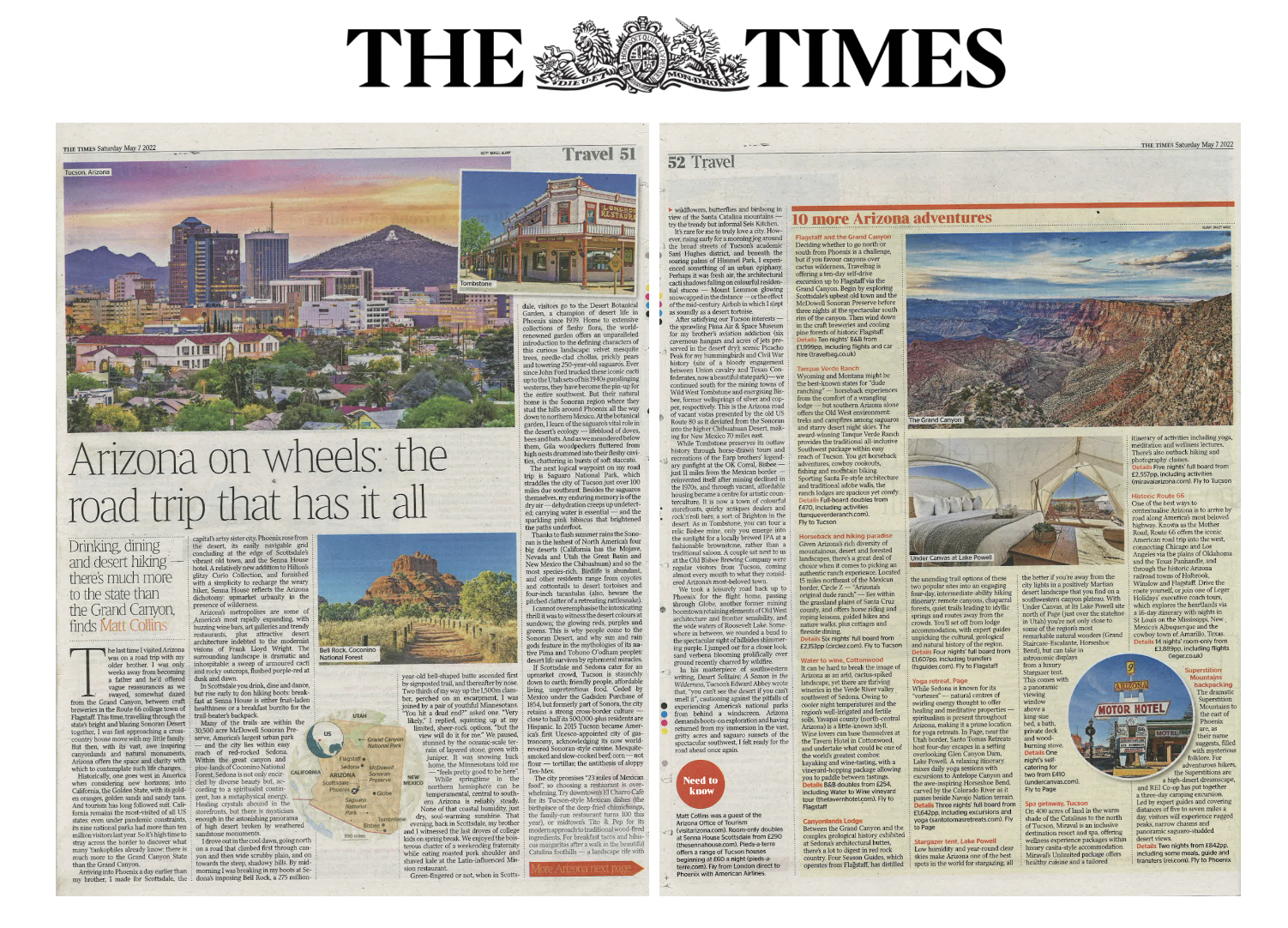 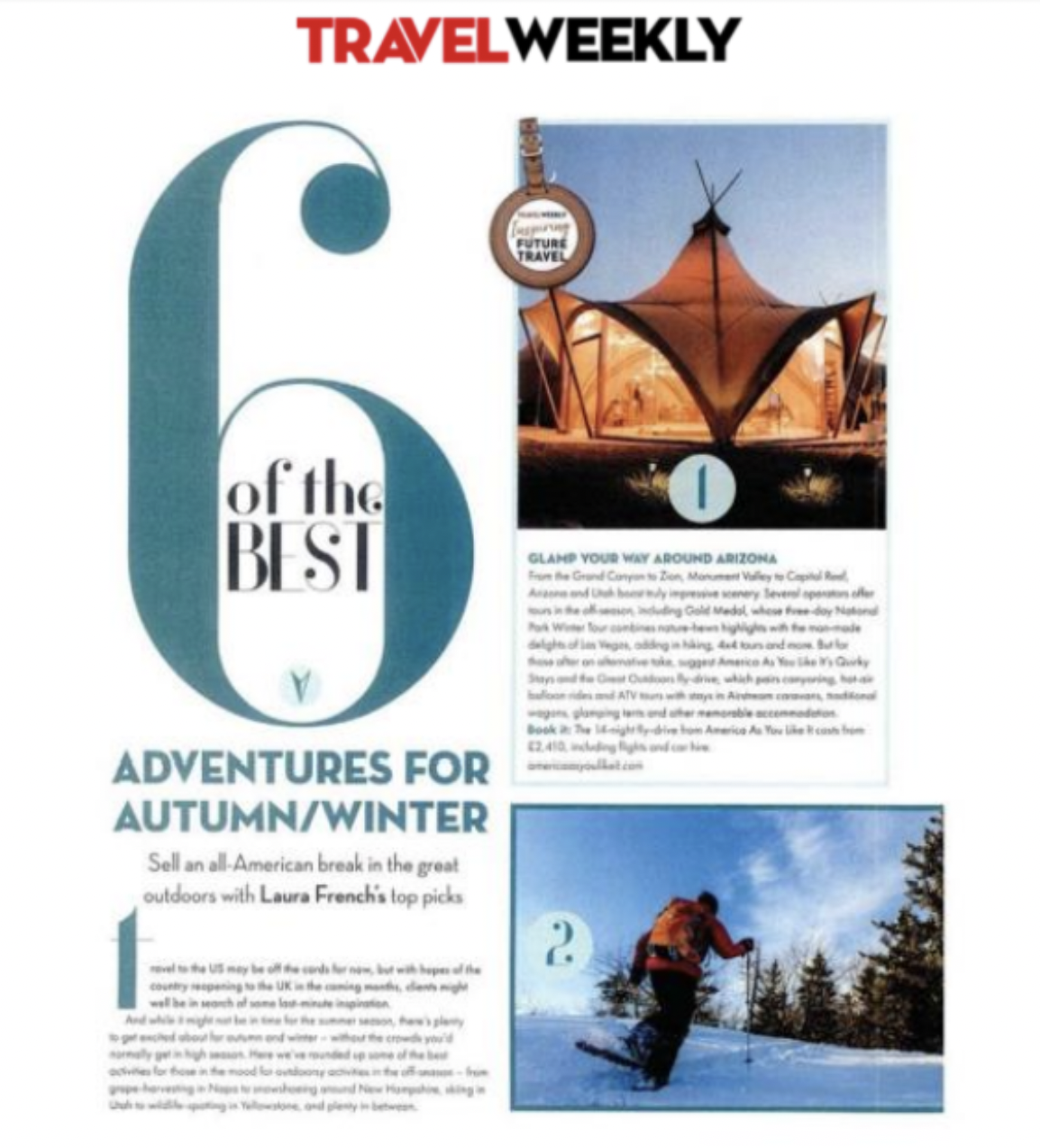 Coverage Highlights
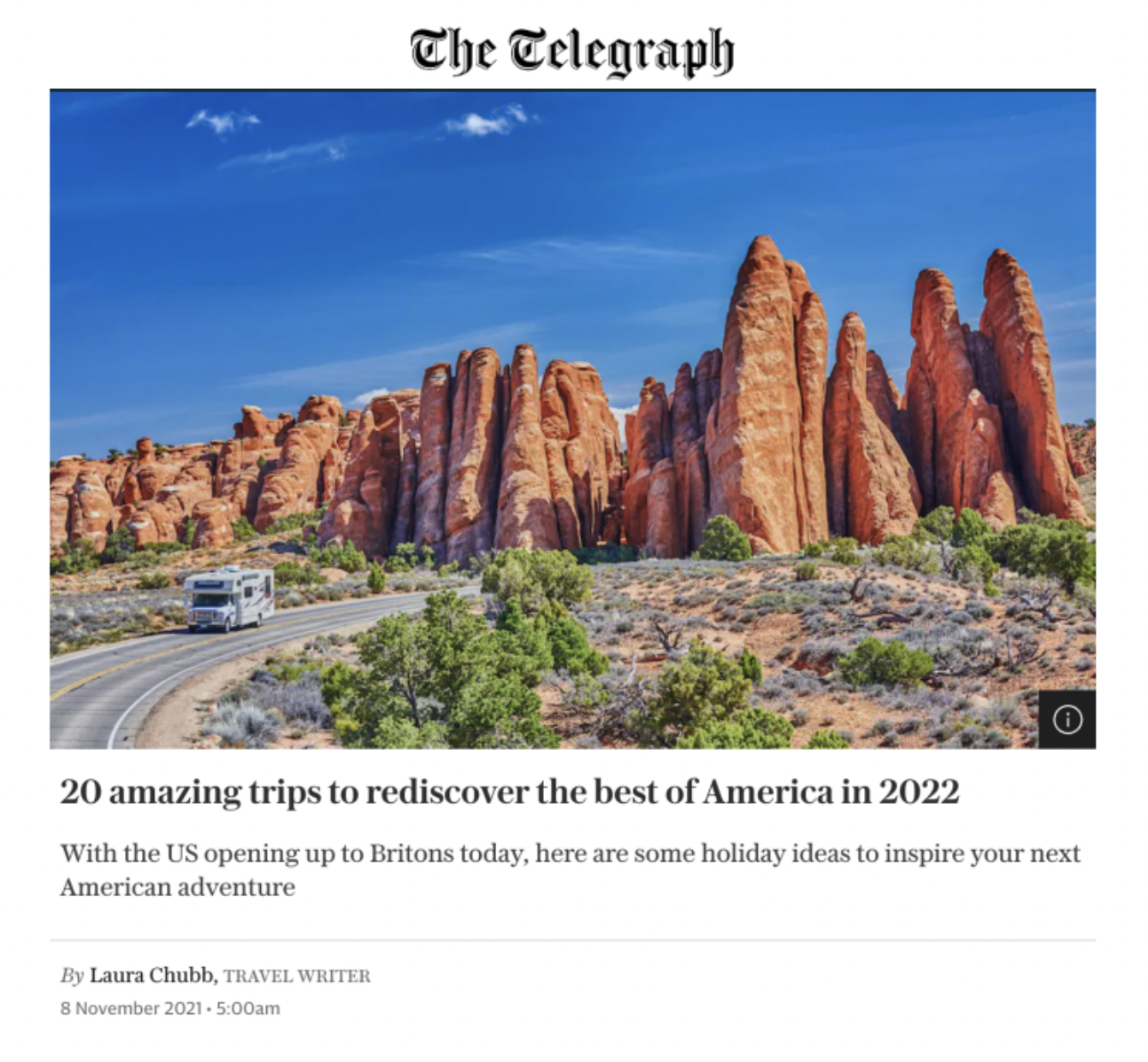 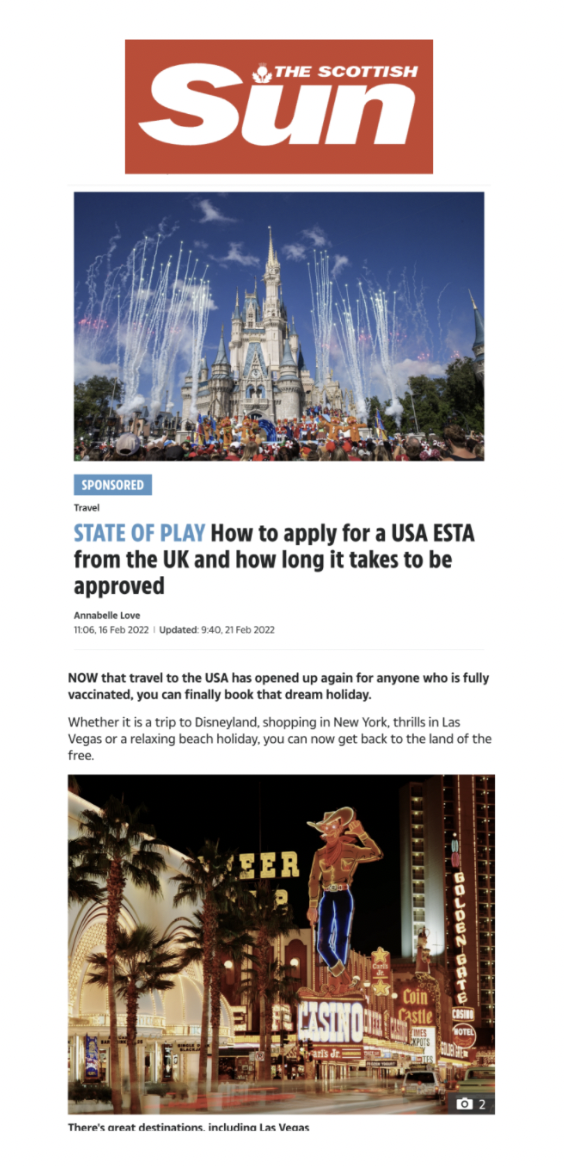 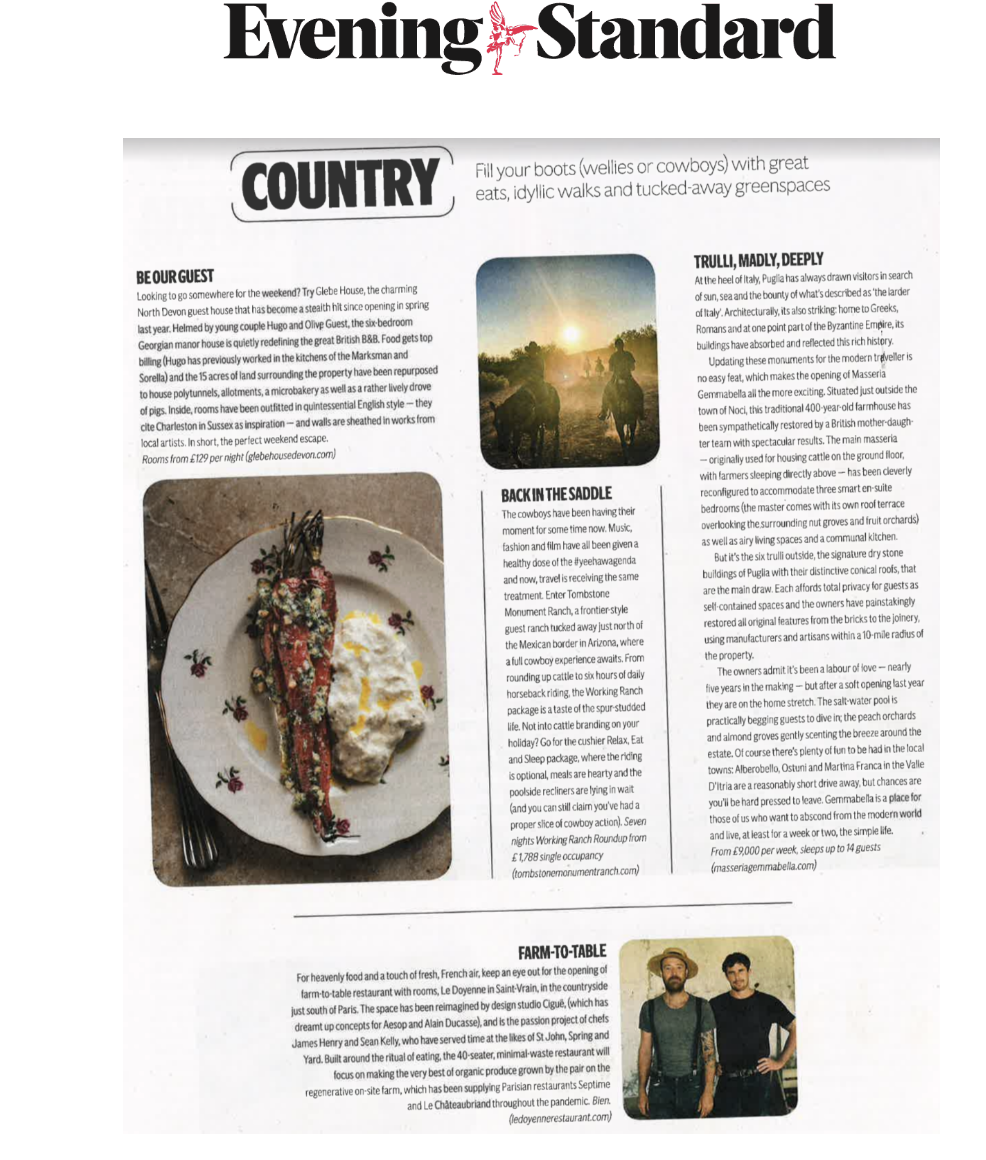 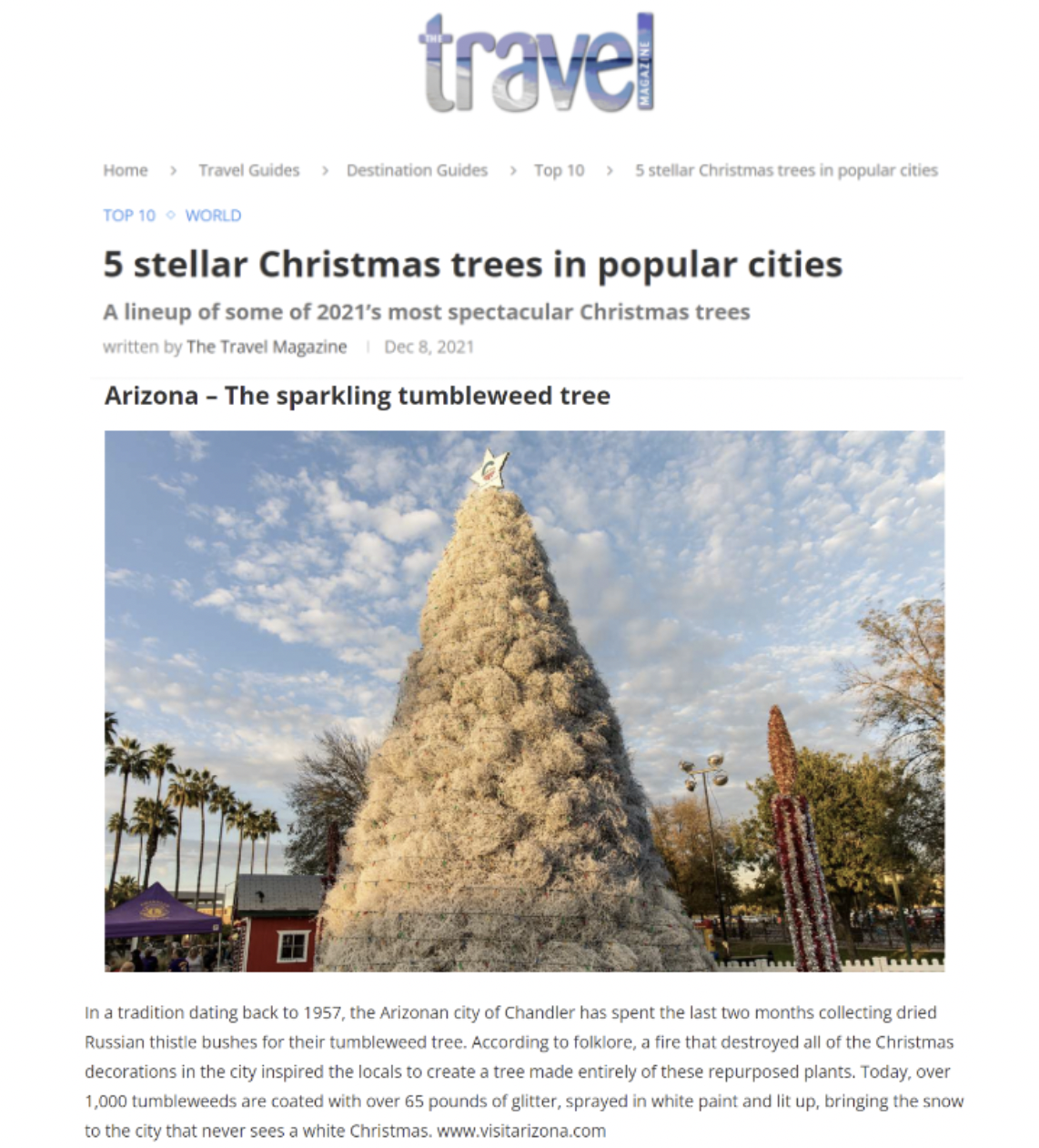 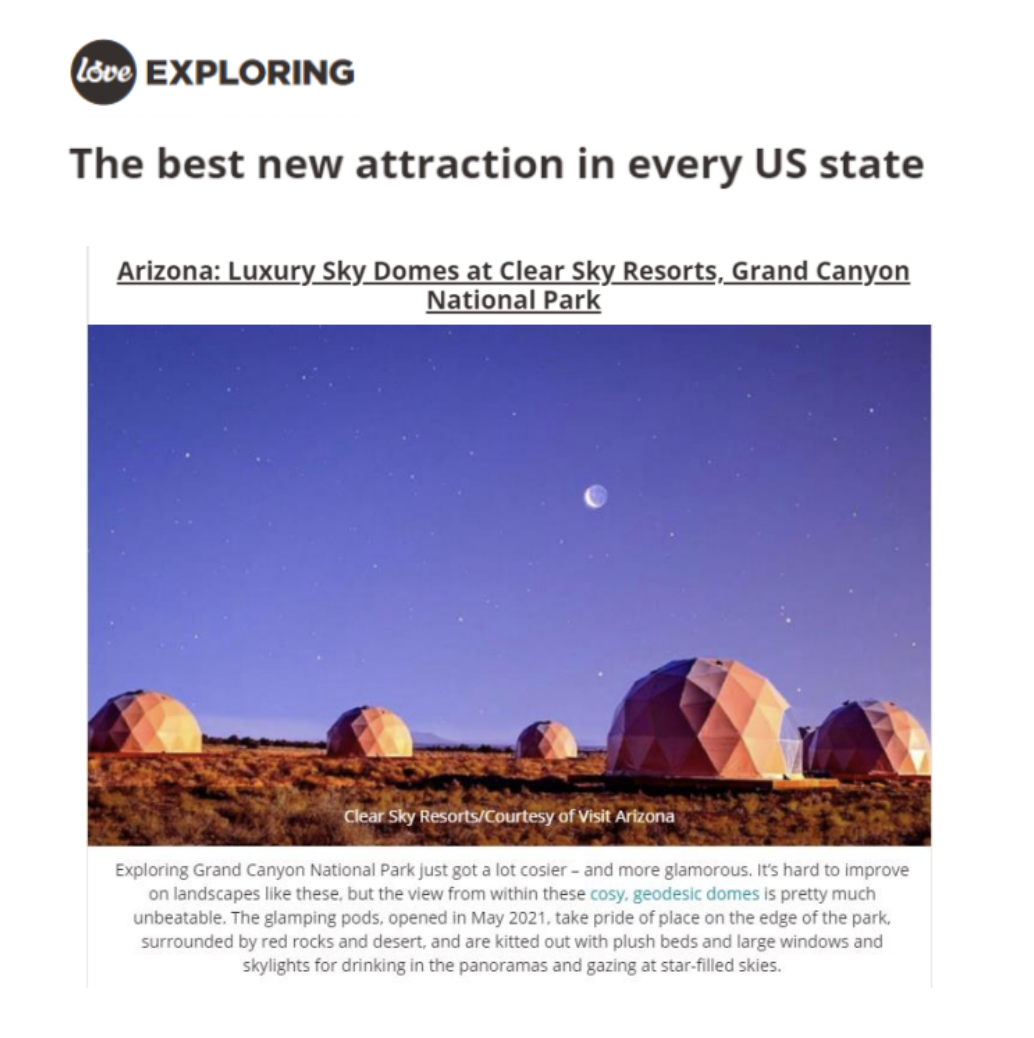 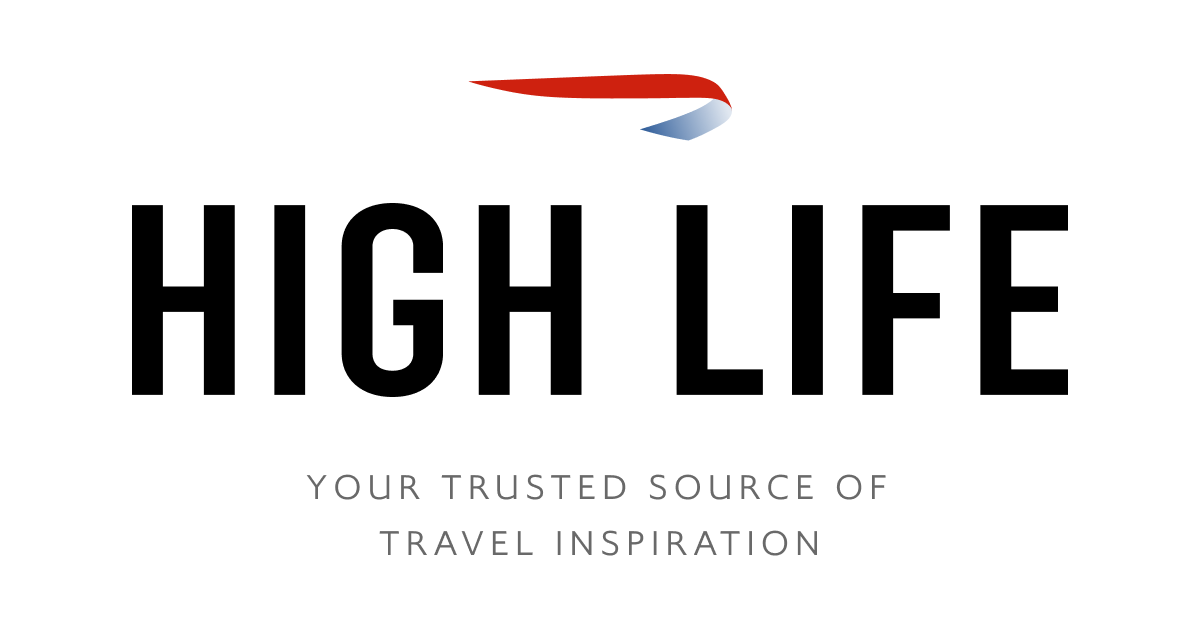 Press Trip Overview
Individual visits:
Matt Collins – The Times

Group visits:
Hannah Ralph – BA Highlife
Ross McCarthy – Reach PLC
Lynne Kelleher – Sunday Independent (Ireland)
Nicola Tallant– Sunday World (Ireland)
Emily Thompson – DOSE
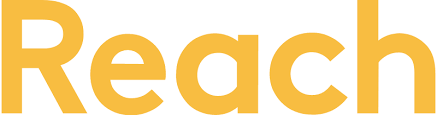 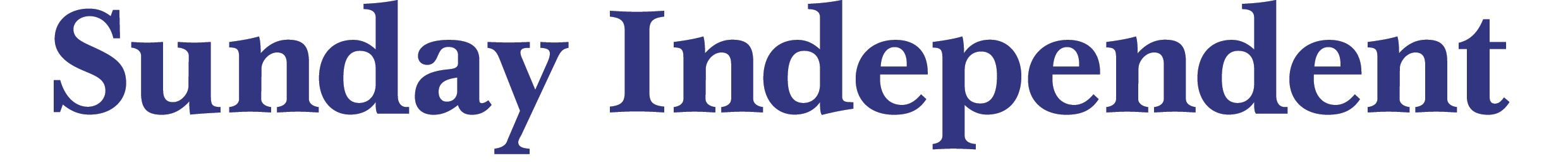 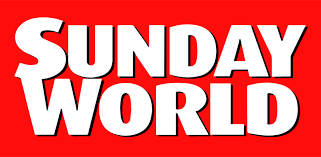 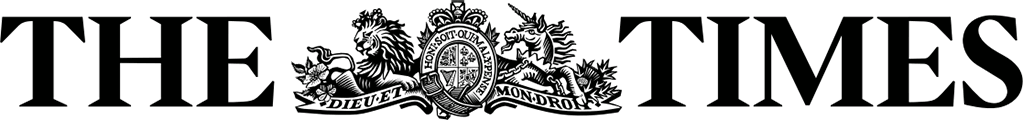 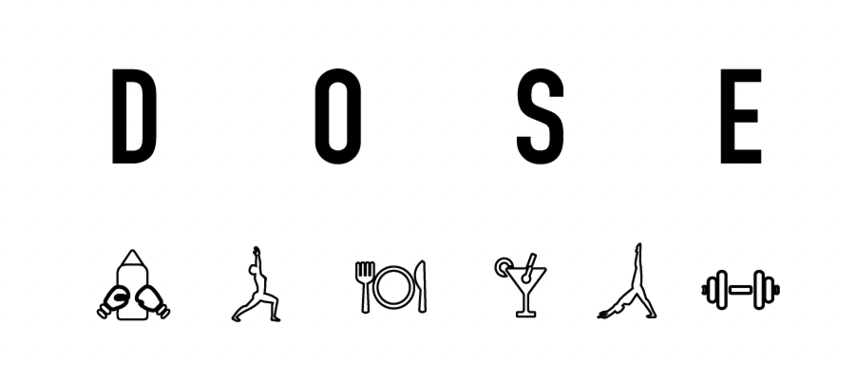